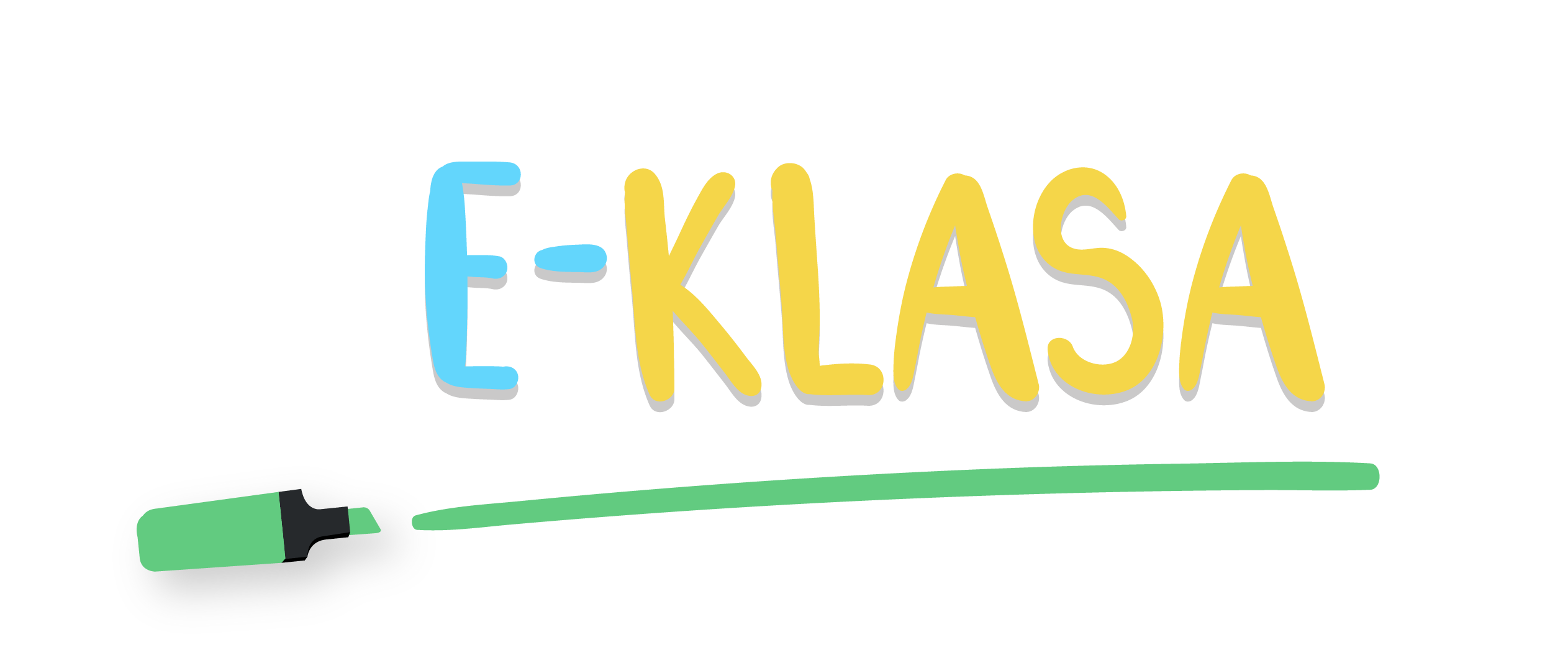 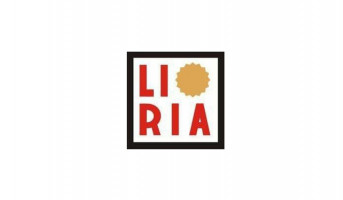 Lënda: Shkenca natyrore

Klasa:V
Mësimdhënësi: Nertila Osmani Korumi
Mbështetja teknike:
Drejtori: Teuta Idrizi
Shkolla fillore: LIRIA

Data:29.05.2020
Hulumtimi I mbirjes se bimeve
Pasi te shperndahen farat,fillon fraza e ardhme e ciklit jetesor mbirja.ateher farat zhvillohen dhe rriten ne Toke,pastaj dalin si fidane.
   Per te filluar jete farave ju nevojiten kushte perkatese.
   Farave per te mbije ju nevojitet uje dhe nxehtesi,por jo edhe drite.
1. Bimet rriten vetem kur kane  Toke pjellore dhe uje.
2. Bimet  nuk rriten ne Toka te ftohte.
3.Bimet fillojne te rriten ne pranvere kur eshte me ngrohte.
Detyre shtepie
Si quhet procesi kur fara fillon te rritet?
Mendo per ate se ku jeton.A paraqiten bime te reja ne perjudhe te caktuara te vitit? 
Cila eshte koha me e pershtatcme,gjate vitit qe fara te mbije?